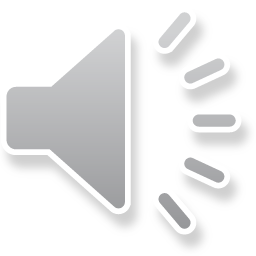 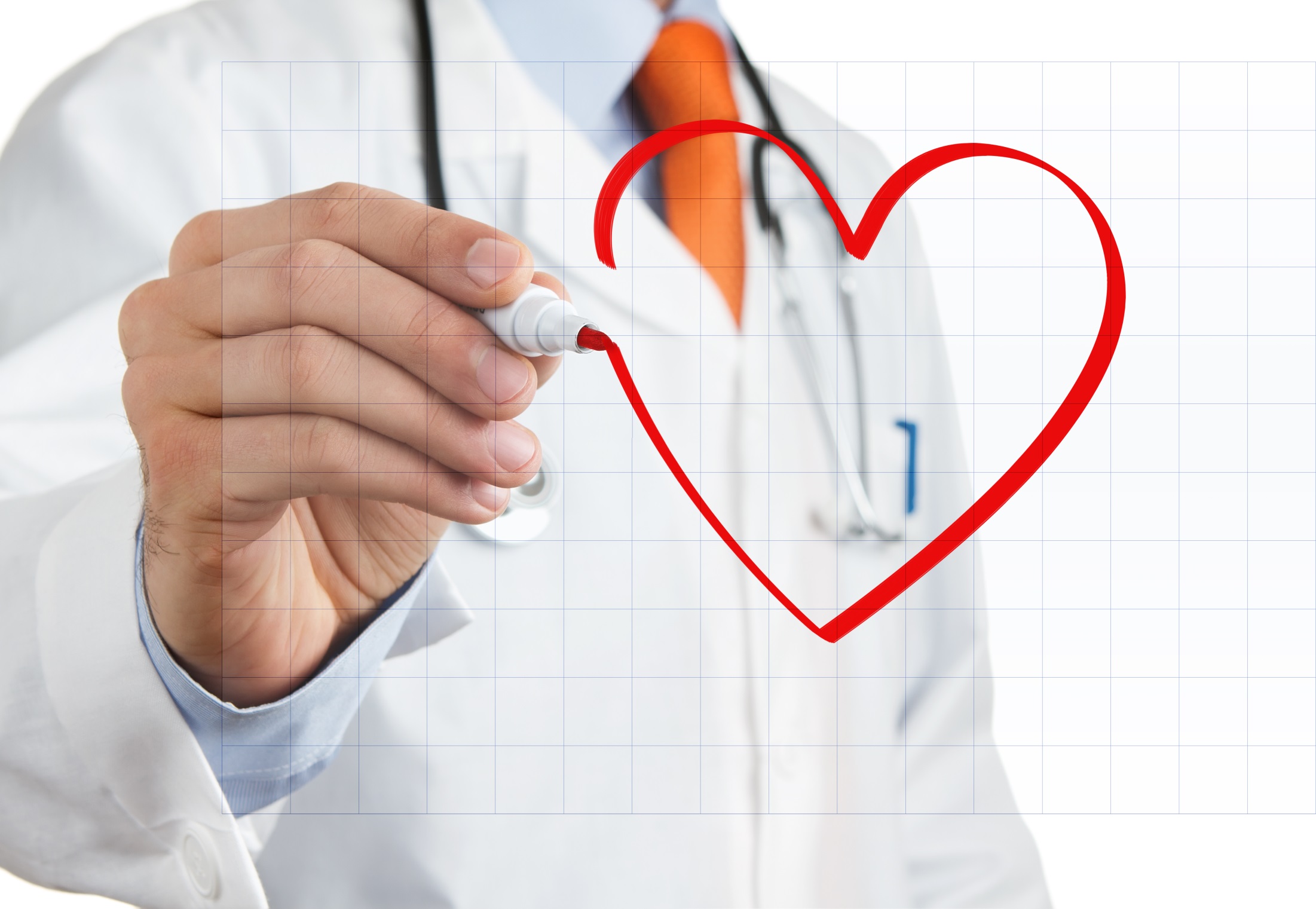 医学医疗
动态医疗汇报PPT模板
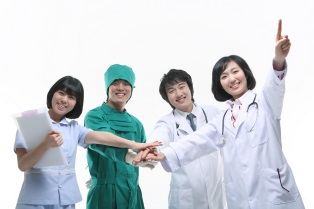 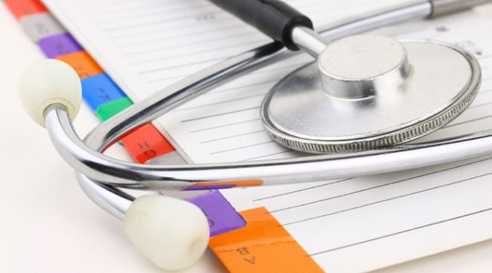 前言/PREFACE
岁月流转，时光飞逝，转眼间2016年的工作又接近尾声。
回首过去一年的工作，经过全体领导及员工的共同努力，公司经营业绩保持良好，行业地位、社会形象日渐提升，各项工作全面发展。
新起点、新希望。站在2017年的起点，我们将继承和发扬过去工作中存在的优点，汲取经验，摒弃不足，满怀信心，以更清醒的头脑、更旺盛的斗志、更奋发的姿态和更充沛的干劲，向我们的既定目标进发！
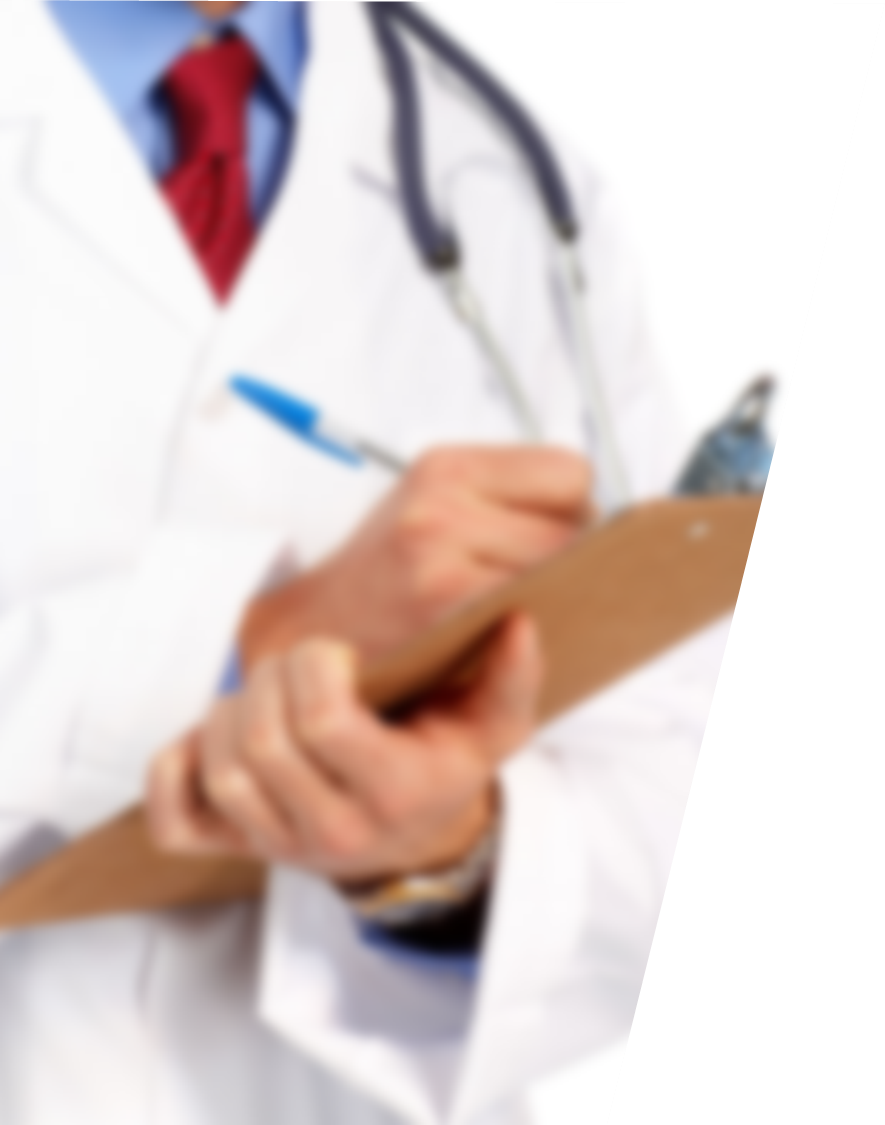 目录
CONTENTS
1
年度工作概述
2
工作完成情况
3
成功项目展示
4
工作存在不足
5
明年工作计划
单击此处输入标题
点击添加标题
医学医疗医院工作总结汇报PPT模板，图片的修改方法是：在图片上右击，选择更改图片，这样不会丢失动画效果。
点击添加标题
医学医疗医院工作总结汇报PPT模板，图片的修改方法是：在图片上右击，选择更改图片，这样不会丢失动画效果。
点击添加标题
医学医疗医院工作总结汇报PPT模板，图片的修改方法是：在图片上右击，选择更改图片，这样不会丢失动画效果。
单击此处输入标题
19%
57%
医学医疗医院工作总结汇报PPT模板，图片的修改方法是：在图片上右击，选择更改图片，这样不会丢失动画效果。
点击添加标题
24%
点击添加标题
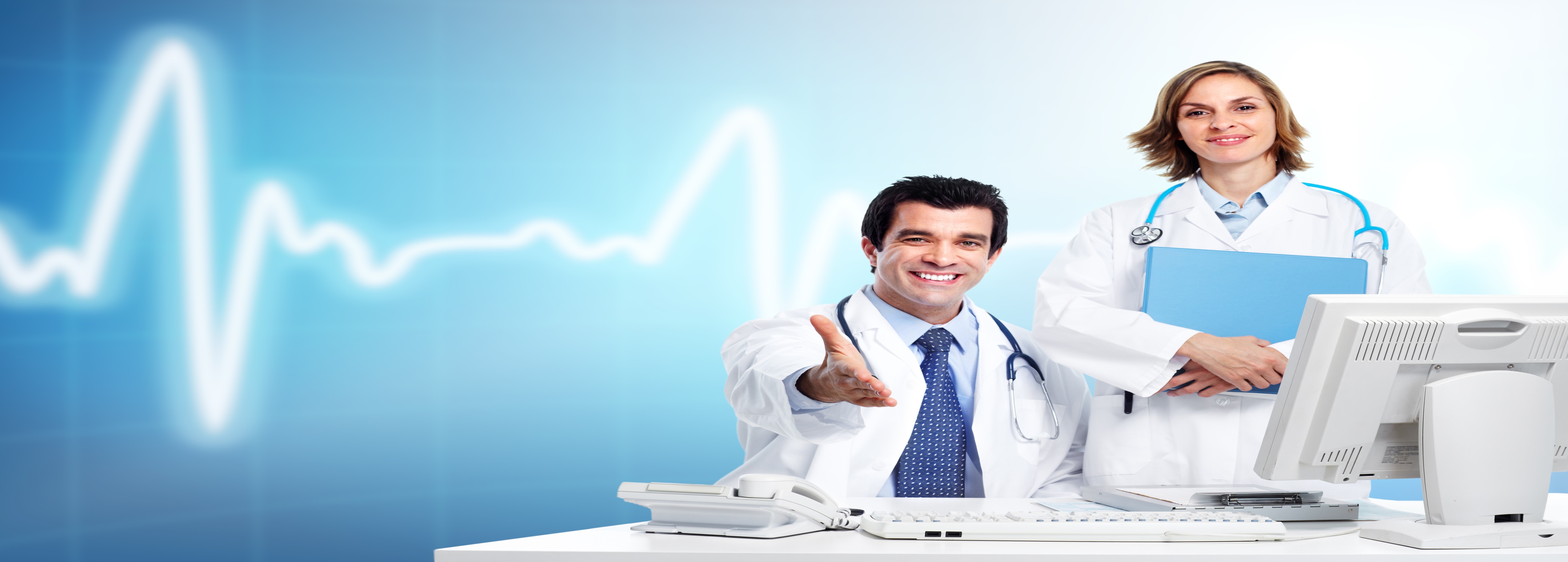 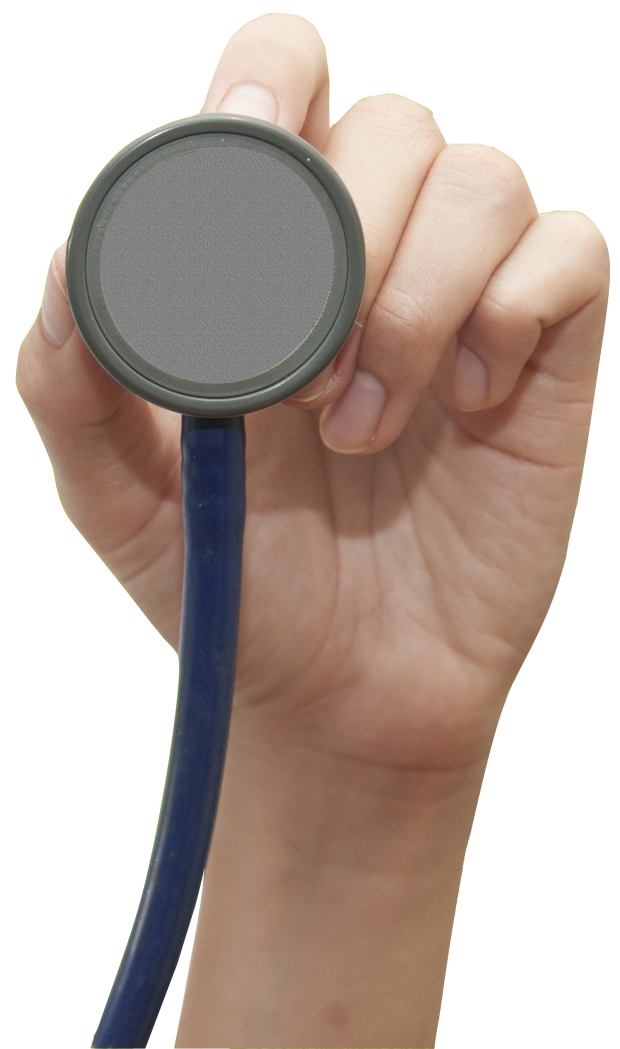 添加标题
生物医学医疗通用答辩总结类PPT模板，图片的修改方法是：在图片上右击，选择更改图片，这样不会丢失动画效果。生物医学医疗通用答辩总结类PPT模板，图片的修改方法是：在图片上右击，选择更改图片，这样不会丢失动画效果。
生物医学医疗通用答辩总结类PPT模板，图片的修改方法是：在图片上右击，选择更改图片，这样不会丢失动画效果。
单击此处输入标题
点击添加标题
生物医学医疗通用答辩总结类PPT模板，图片的修改方法是：在图片上右击，选择更改图片，这样不会丢失动画效果。
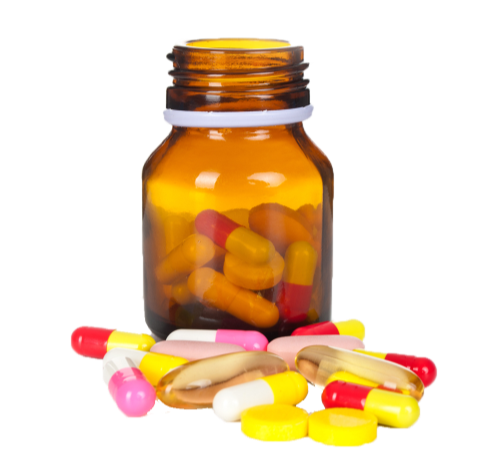 单击此处输入标题
添加
文字
添加
文字
添加
文字
添加
文字
添加标题
点击添加标题
点击添加标题
点击添加标题
点击添加标题
医学医疗医院工作总结汇报PPT模板，图片的修改方法是：在图片上右击，选择更改图片，这样不会丢失动画效果。
医学医疗医院工作总结汇报PPT模板，图片的修改方法是：在图片上右击，选择更改图片，这样不会丢失动画效果。
医学医疗医院工作总结汇报PPT模板，图片的修改方法是：在图片上右击，选择更改图片，这样不会丢失动画效果。
医学医疗医院工作总结汇报PPT模板，图片的修改方法是：在图片上右击，选择更改图片，这样不会丢失动画效果。
单击此处输入标题
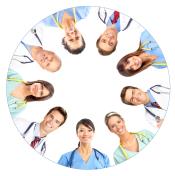 点击添加标题
医学医疗医院工作总结汇报PPT模板，图片的修改方法是：在图片上右击，选择更改图片，这样不会丢失动画效果。
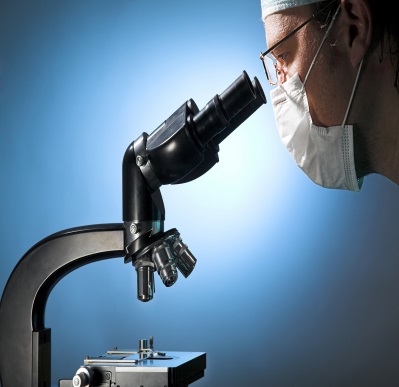 点击添加标题
医学医疗医院工作总结汇报PPT模板，图片的修改方法是：在图片上右击，选择更改图片，这样不会丢失动画效果。
单击此处输入标题
点击输入本栏的具体文字，简明扼要的说明分项内容。
点击输入本栏的具体文字，简明扼要的说明分项内容。
添加标题
点击输入本栏的具体文字，简明扼要的说明分项内容。
点击输入本栏的具体文字，简明扼要的说明分项内容。
点击输入本栏的具体文字，简明扼要的说明分项内容。
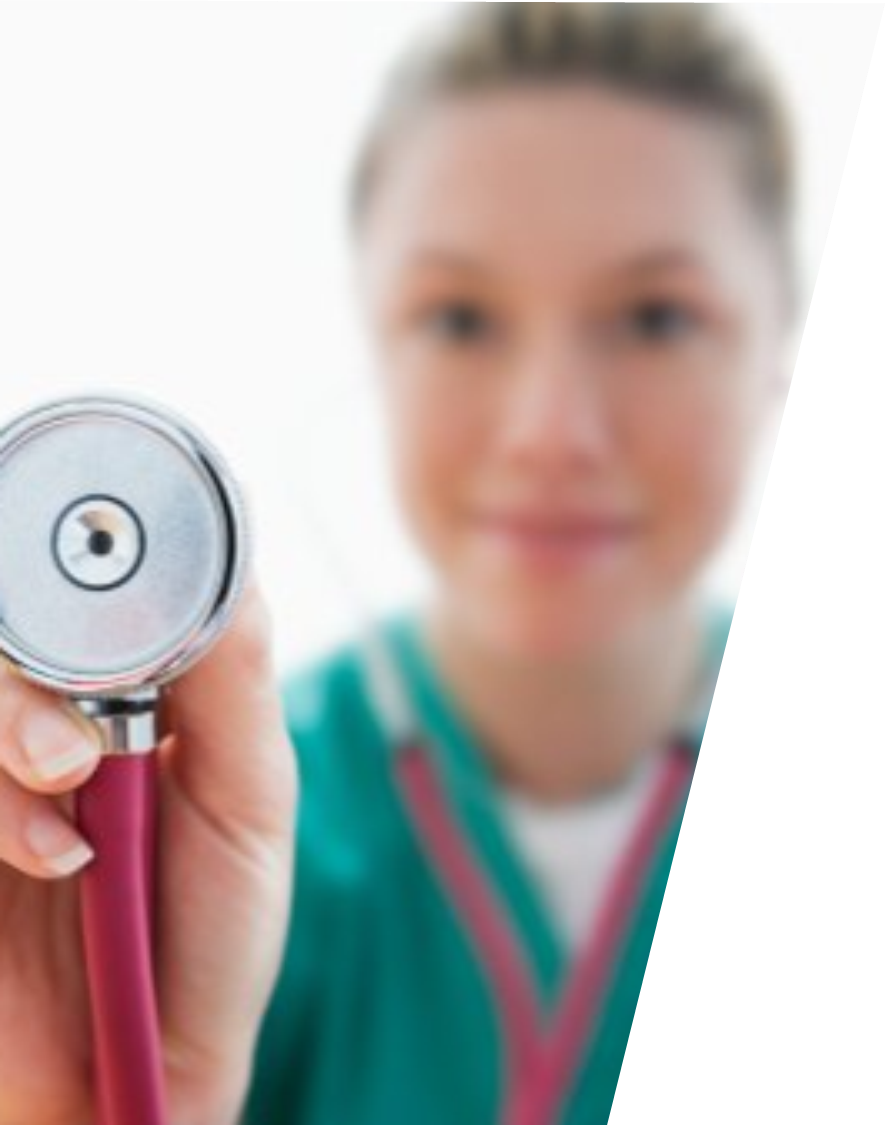 目录
CONTENTS
1
年度工作概述
2
工作完成情况
3
成功项目展示
4
工作存在不足
5
明年工作计划
单击此处输入标题
项目一
项目二
项目三
项目四
您的内容打在这里，或者通过复制您的文本后，在此框中选择粘贴，并选择只保留文字。您的内容打在这里，或者通过复制您的文本后，在此框中选择粘贴，并选择只保留文字。
您的内容打在这里，或者通过复制您的文本后，在此框中选择粘贴，并选择只保留文字。您的内容打在这里，或者通过复制您的文本后，在此框中选择粘贴，并选择只保留文字。
您的内容打在这里，或者通过复制您的文本后，在此框中选择粘贴，并选择只保留文字。您的内容打在这里，或者通过复制您的文本后，在此框中选择粘贴，并选择只保留文字。
您的内容打在这里，或者通过复制您的文本后，在此框中选择粘贴，并选择只保留文字。您的内容打在这里，或者通过复制您的文本后，在此框中选择粘贴，并选择只保留文字。
单击此处输入标题
您的文本
6%
您的文本
24%
您的文本
58%
您的文本
86%
单击此处输入标题
点击添加小标题
在此处添加详细描述文本，尽量与标题文本语言风格相符合，语言描述尽量简洁生动。在此处添加详细描述文本，尽量与标题文本语言风格相符合，语言描述尽量简洁生动。
点击添加内容
点击添加内容
点击添加内容
点击添加内容
单击此处输入标题
点击输入标题文本
800
90%
700
点击输入简要文字解说，解说文字尽量概括精炼，不用多余的文字修饰，简洁精准的 解说所提炼的核心概念。点击输入简要文字解说。
72%
600
60%
500
全年总额：
400
53%
13,648,258
300
200
毛利润
100
纯利润
0
输入文本
输入文本
输入文本
输入文本
（万元）
单击此处输入标题
点击添加小标题
您的内容打在这里，或者通过复制您的文本后，在此框中选择粘贴，并选择只保留文字。您的内容打在这里，或者通过复制您的文本后，在此框中选择粘贴，并选择只保留文字。
第四季度
70%
第一季度
52%
第二季度
45%
第三季度
39%
单击此处输入标题
您的内容打在这里，或者通过复制您的文本后，在此框中选择粘贴，并选择只保留文字。
添加标题
您的内容打在这里，或者通过复制您的文本后，在此框中选择粘贴，并选择只保留文字。
添加标题
添加标题
您的内容打在这里，或者通过复制您的文本后，在此框中选择粘贴，并选择只保留文字。
添加标题
您的内容打在这里，或者通过复制您的文本后，在此框中选择粘贴，并选择只保留文字。
添加标题
您的内容打在这里，或者通过复制您的文本后，在此框中选择粘贴，并选择只保留文字。
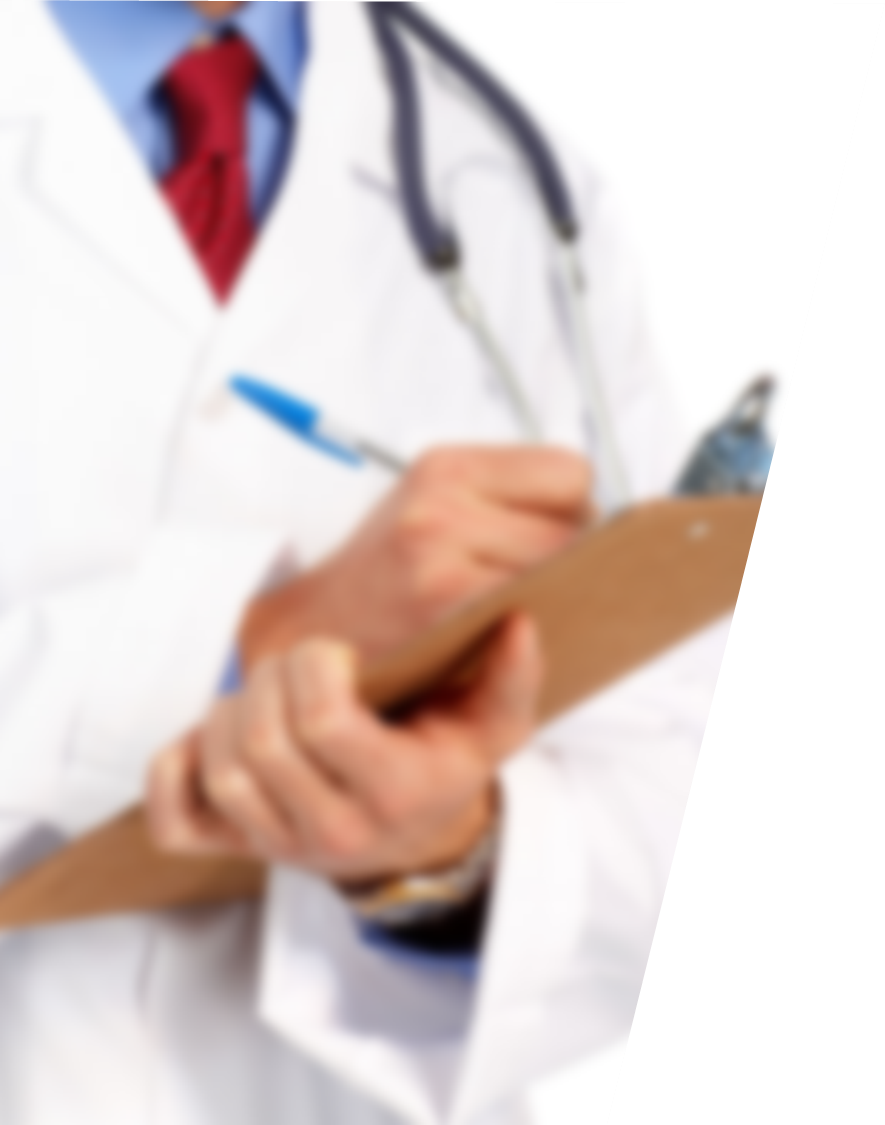 目录
CONTENTS
1
年度工作概述
2
工作完成情况
3
成功项目展示
4
工作存在不足
5
明年工作计划
单击此处输入标题
详写内容……点击输入本栏的具体文字，简明扼要的说明分项内容，此为概念图解，请根据您的具体内容酌情修改。
详写内容……点击输入本栏的具体文字，简明扼要的说明分项内容，此为概念图解，请根据您的具体内容酌情修改。
添加
内容
添加
内容
详写内容……点击输入本栏的具体文字，简明扼要的说明分项内容，此为概念图解，请根据您的具体内容酌情修改。
详写内容……点击输入本栏的具体文字，简明扼要的说明分项内容，此为概念图解，请根据您的具体内容酌情修改。
标题
添加
内容
添加
内容
单击此处输入标题
点击添加标题
生物医学医疗通用答辩总结类PPT模板，图片的修改方法是：在图片上右击，选择更改图片，这样不会丢失动画效果。
点击添加标题
生物医学医疗通用答辩总结类PPT模板，图片的修改方法是：在图片上右击，选择更改图片，这样不会丢失动画效果。
点击添加标题
生物医学医疗通用答辩总结类PPT模板，图片的修改方法是：在图片上右击，选择更改图片，这样不会丢失动画效果。
点击添加标题
生物医学医疗通用答辩总结类PPT模板，图片的修改方法是：在图片上右击，选择更改图片，这样不会丢失动画效果。
单击此处输入标题
01
02
03
详写内容……点击输入本栏的具体文字，简明扼要的说明分项内容，此为概念图解，请根据您的具体内容酌情修改。
详写内容……点击输入本栏的具体文字，简明扼要的说明分项内容，此为概念图解，请根据您的具体内容酌情修改。
详写内容……点击输入本栏的具体文字，简明扼要的说明分项内容，此为概念图解，请根据您的具体内容酌情修改。
单击此处输入标题
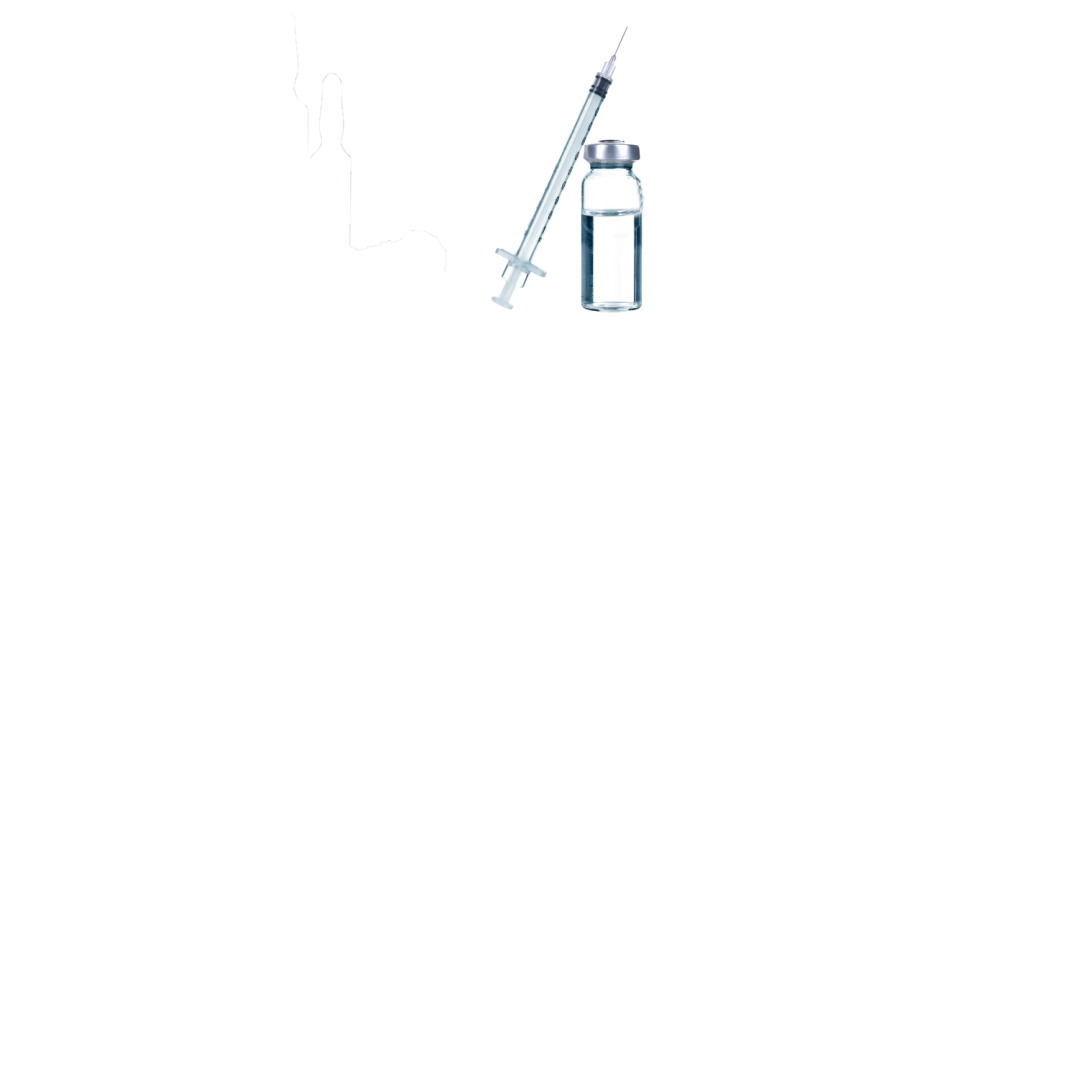 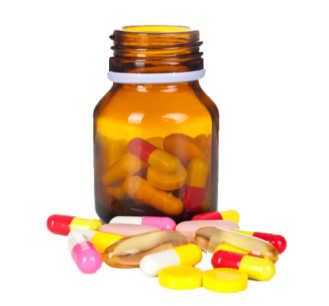 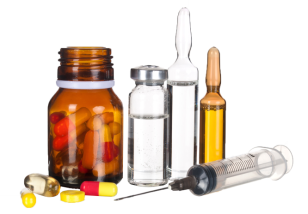 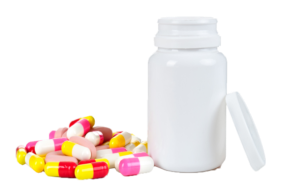 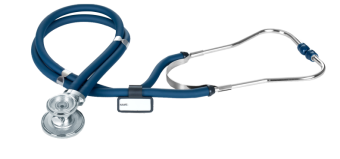 点击添加标题
点击添加标题
点击添加标题
点击添加标题
点击添加标题
点击添加标题
生物医学医疗通用答辩总结类PPT模板，图片的修改方法是：在图片上右击，选择更改图片，这样不会丢失动画效果。
生物医学医疗通用答辩总结类PPT模板，图片的修改方法是：在图片上右击，选择更改图片，这样不会丢失动画效果。
单击此处输入标题
点击输入标题文本
单击此处添加简短说明，
添加简短说明文字，
此项的具体说明文字添加此处。
输入文本
输入文本
点击输入标题文本
单击此处添加简短说明，
添加简短说明文字，
此项的具体说明文字添加此处。
输入文本
输入文本
点击输入标题文本
单击此处添加简短说明，
添加简短说明文字，
此项的具体说明文字添加此处。
点击输入标题文本
单击此处添加简短说明，
添加简短说明文字，
此项的具体说明文字添加此处。
单击此处输入标题
添加标题内容
添加标题内容
观点一：详写内容……点击输入本栏的具体文字，简明扼要的说明分项内容，此为概念图解，请根据您的具体内容酌情修改。
结论一：详写内容……点击输入本栏的具体文字，简明扼要的说明分项内容，此为概念图解，请根据您的具体内容酌情修改。
观点二：详写内容……点击输入本栏的具体文字，简明扼要的说明分项内容，此为概念图解，请根据您的具体内容酌情修改。
结论二：详写内容……点击输入本栏的具体文字，简明扼要的说明分项内容，此为概念图解，请根据您的具体内容酌情修改。
观点三：详写内容……点击输入本栏的具体文字，简明扼要的说明分项内容，此为概念图解，请根据您的具体内容酌情修改。
结论三：详写内容……点击输入本栏的具体文字，简明扼要的说明分项内容，此为概念图解，请根据您的具体内容酌情修改。
单击此处输入标题
添加文字
您的内容打在这里，或者通过复制您的文本后，在此框中选择粘贴，并选择只保留
添加文字
您的内容打在这里，或者通过复制您的文本后，在此框中选择粘贴，并选择只保留
添加文字
您的内容打在这里，或者通过复制您的文本后，在此框中选择粘贴，并选择只保留
添加文字
您的内容打在这里，或者通过复制您的文本后，在此框中选择粘贴，并选择只保留
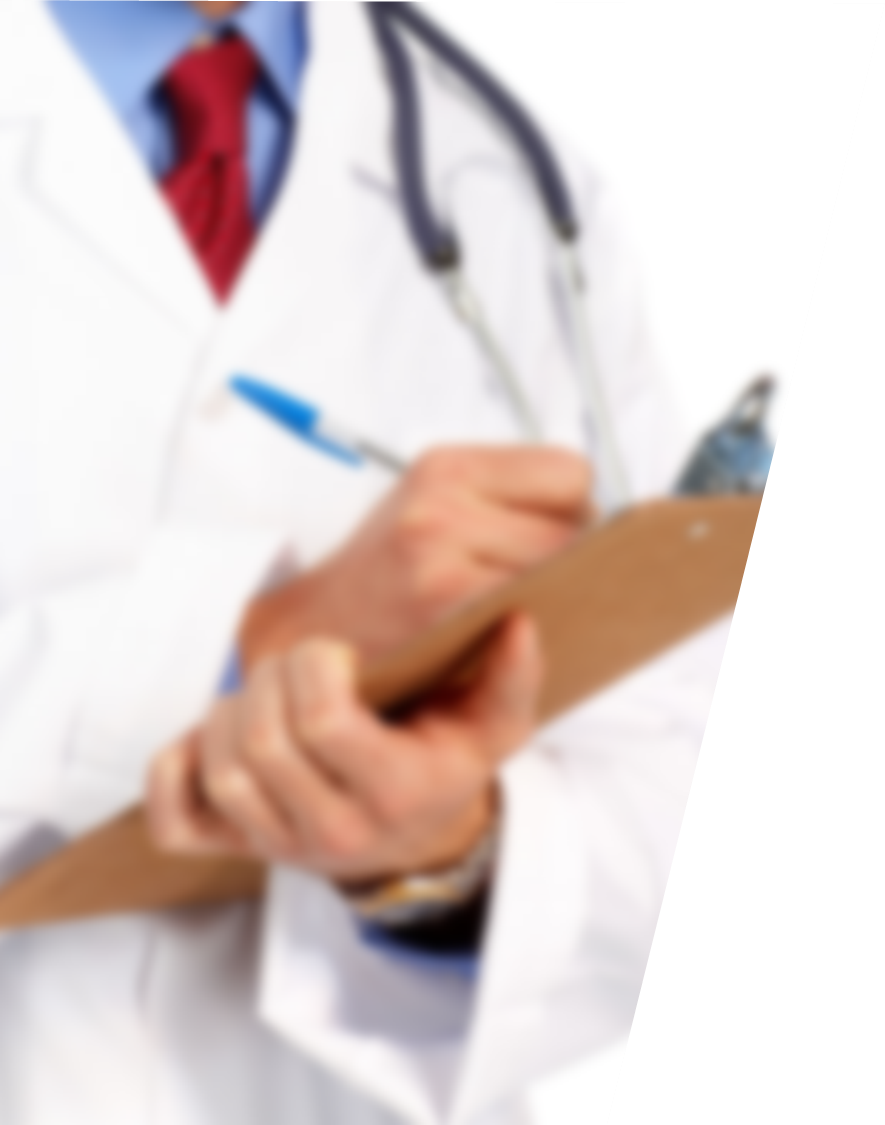 目录
CONTENTS
1
年度工作概述
2
工作完成情况
3
成功项目展示
4
工作存在不足
5
明年工作计划
单击此处输入标题
添加文本
添加文本
您的内容打在这里，或者通过复制您的文本后。
您的内容打在这里，或者通过复制您的文本后。
添加文本
添加文本
您的内容打在这里，或者通过复制您的文本后。
您的内容打在这里，或者通过复制您的文本后。
存在不足
添加文本
添加文本
您的内容打在这里，或者通过复制您的文本后。
您的内容打在这里，或者通过复制您的文本后。
单击此处输入标题
添加内容
添加内容
添加内容
您的内容打在这里，或者通过复制您的文本后，在此框中选择粘贴，并选择只保留文字。
您的内容打在这里，或者通过复制您的文本后，在此框中选择粘贴，并选择只保留文字。
单击此处添加标题
单击此处输入标题
点击添加小标题
点击添加小标题
您的内容打在这里，或者通过复制您的文本后，在此框中选择粘贴，并选择只保留文字。
您的内容打在这里，或者通过复制您的文本后，在此框中选择粘贴，并选择只保留文字。
点击添加
文字点击添加
文字
点击添加
文字点击
点击添加
文字
点击添加
文字
单击此处输入标题
此处添加标题内容
此处添加标题内容
点击输入简要文字内容，文字内容需概括精炼，不用多余的文字修饰，言简意赅的说明分项内容。
点击输入简要文字内容，文字内容需概括精炼，不用多余的文字修饰，言简意赅的说明分项内容。
此处添加标题内容
此处添加标题内容
点击输入简要文字内容，文字内容需概括精炼，不用多余的文字修饰，言简意赅的说明分项内容。
点击输入简要文字内容，文字内容需概括精炼，不用多余的文字修饰，言简意赅的说明分项内容。
单击此处输入标题
添加
文本
详写内容……点击输入本栏的具体文字，简明扼要的说明分项内容，此为概念图解，请根据您的具体内容酌情修改。
添加
文本
详写内容……点击输入本栏的具体文字，简明扼要的说明分项内容，此为概念图解，请根据您的具体内容酌情修改。
添加
文本
详写内容……点击输入本栏的具体文字，简明扼要的说明分项内容，此为概念图解，请根据您的具体内容酌情修改。
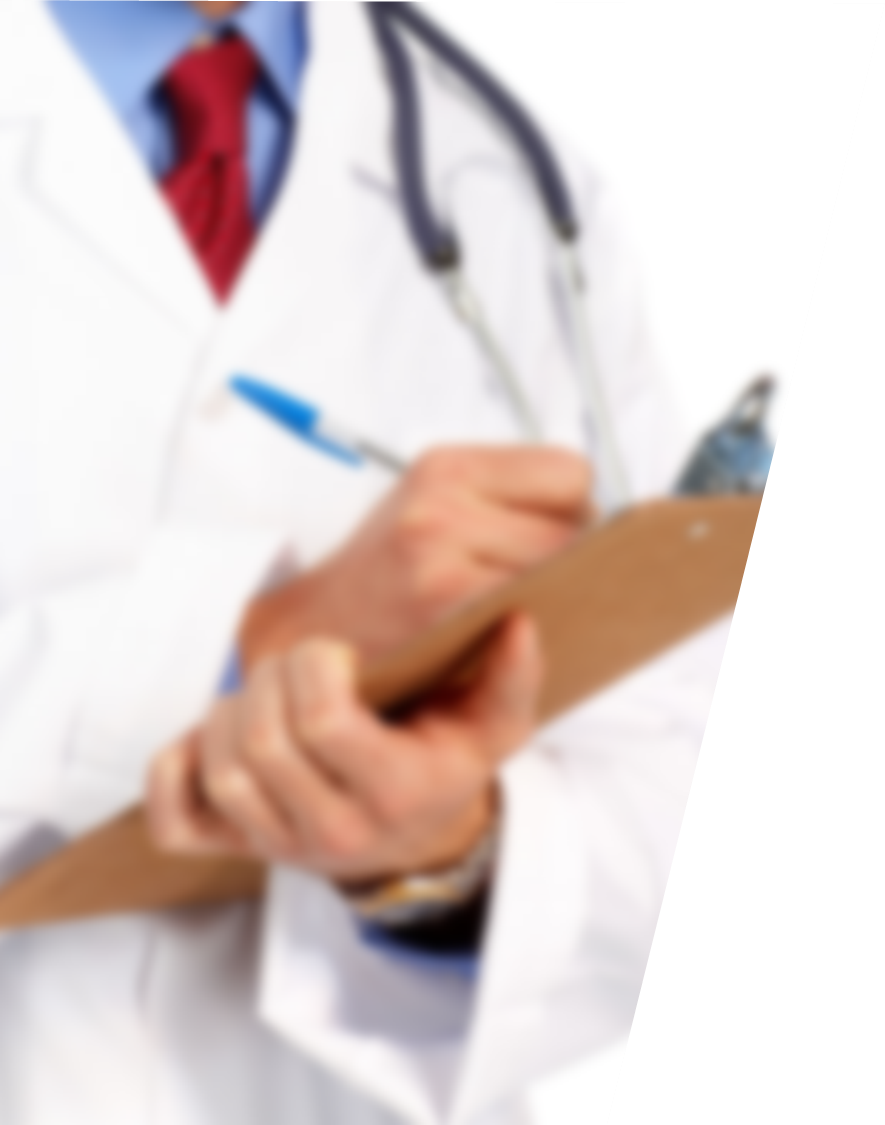 目录
CONTENTS
1
年度工作概述
2
工作完成情况
3
成功项目展示
4
5
工作存在不足
明年工作计划
单击此处输入标题
点击添加文本
详写内容……点击输入本栏的具体文字，简明扼要的说明分项内容，此为概念图解，请根据您的具体内容酌情修改。
添加
内容
点击添加文本
详写内容……点击输入本栏的具体文字，简明扼要的说明分项内容，此为概念图解，请根据您的具体内容酌情修改。
点击添加文本
详写内容……点击输入本栏的具体文字，简明扼要的说明分项内容，此为概念图解，请根据您的具体内容酌情修改。
单击此处输入标题
88%
82%
93%
2015年
2016年
2017年
生物医学医疗通用答辩总结类PPT模板，图片的修改方法是：在图片上右击，选择更改图片，这样不会丢失动画效果。
生物医学医疗通用答辩总结类PPT模板，图片的修改方法是：在图片上右击，选择更改图片，这样不会丢失动画效果。
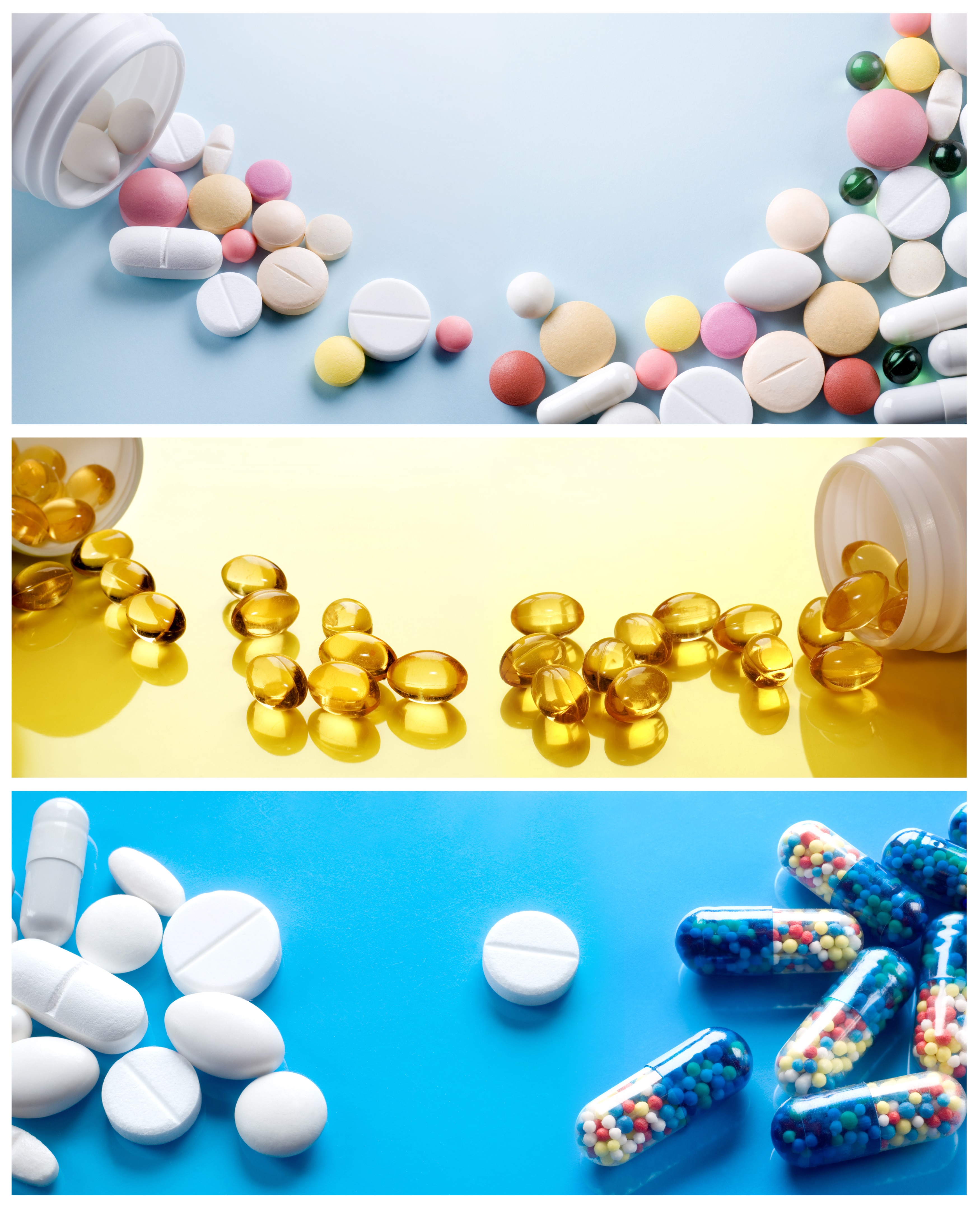 点击此处添加标题
CLICK TO ADD TITLE
添加
标题
添加
标题
添加标题
添加
标题
单击此处输入标题
点击添加文本
点击添加文本
点击添加文本
点击添加文本
点击添加文本
点击添加文本
点击添加文本
点击添加文本
点击添加文本
点击添加文本
点击添加文本
点击添加文本
关键技术
单击此处输入标题
详写内容……点击输入本栏的具体文字，简明扼要的说明分项内容，此为概念图解，请根据您的具体内容酌情修改。
01
02
详写内容……点击输入本栏的具体文字，简明扼要的说明分项内容，此为概念图解，请根据您的具体内容酌情修改。
03
详写内容……点击输入本栏的具体文字，简明扼要的说明分项内容，此为概念图解，请根据您的具体内容酌情修改。
单击此处输入标题
添加文字
您的内容打在这里，或者通过复制您的文本后，在此框中选择粘贴，并选择只保留文字。您的内容打在这里，或者通过复制您的文本后，在此框中选择粘贴，并选择只保留文字。
您的内容打在这里，或者通过复制您的文本后，在此框中选择粘贴，并选择只保留文字。或者通过复制您的文本后。
添加文字
您的内容打在这里，或者通过复制您的文本后，在此框中选择粘贴，并选择只保留文字。您的内容打在这里，或者通过复制您的文本后，在此框中选择粘贴，并选择只保留文字。
您的内容打在这里，或者通过复制您的文本后，在此框中选择粘贴，并选择只保留文字。或者通过复制您的文本后。
单击此处输入标题
单击编辑标题
单击编辑标题
单击此处可编辑内容，根据您的需要自由拉伸文本框大小
单击此处可编辑内容，根据您的需要自由拉伸文本框大小
单击编辑标题
单击编辑标题
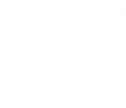 单击此处可编辑内容，根据您的需要自由拉伸文本框大小
单击此处可编辑内容，根据您的需要自由拉伸文本框大小
单击编辑标题
单击编辑标题
单击此处可编辑内容，根据您的需要自由拉伸文本框大小
单击此处可编辑内容，根据您的需要自由拉伸文本框大小
单击此处输入标题
此处输入文本内容；此处输入文本内容；
此处输入文本内容；此处输入文本内容；
此处输入文本内容；此处输入文本内容；
此处输入文本内容；此处输入文本内容；
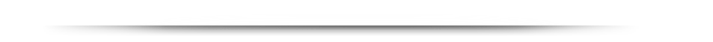 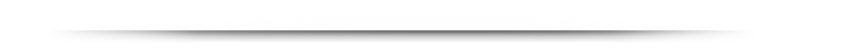 45%
76%
此处输入文本内容；此处输入文本内容；
此处输入文本内容；此处输入文本内容；
此处输入文本内容；此处输入文本内容；
此处输入文本内容；此处输入文本内容；
项目A
项目B
单击此处输入标题
2017年
您的内容打在这里，或者通过复制您的文本后，在此框中选择粘贴，并选择只保留文字。
您的内容打在这里，或者通过复制您的文本后，在此框中选择粘贴，并选择只保留文字。
您的内容打在这里，或者通过复制您的文本后，在此框中选择粘贴，并选择只保留文字。
10 条成绩，点击添加文本
2016年
10 条成绩，点击添加文本
2015年
10 条成绩，点击添加文本
2014年
10 条成绩，点击添加文本
单击此处输入标题
点击输入本栏的具体文字，简明扼要的说明分项内容，此为概念图解，请根据您的具体内容酌情修改
添加文本
10%
添加文本
添加文本
点击输入本栏的具体文字，简明扼要的说明分项内容，此为概念图解，请根据您的具体内容酌情修改
20%
40%
添加文本
点击输入本栏的具体文字，简明扼要的说明分项内容，此为概念图解，请根据您的具体内容酌情修改
点击输入本栏的具体文字，简明扼要的说明分项内容，此为概念图解，请根据您的具体内容酌情修改
30%
单击此处输入标题
这里输入文字这里输入文字这里输入文字这里输入文字这里输入文字这里输入文字
这里输入文字这里输入文字这里输入文字这里输入文字这里输入文字
③ 您的标题
① 您的标题
这里输入文字这里输入文字这里输入文字这里输入文字这里输入文字这里输入文字
② 您的标题
单击此处输入标题
您的标题
输入您的文字内容
输入您的文字内容
您的标题
输入您的文字内容
输入您的文字内容
您的标题
输入您的文字内容
输入您的文字内容
您的标题
输入您的文字内容
输入您的文字内容
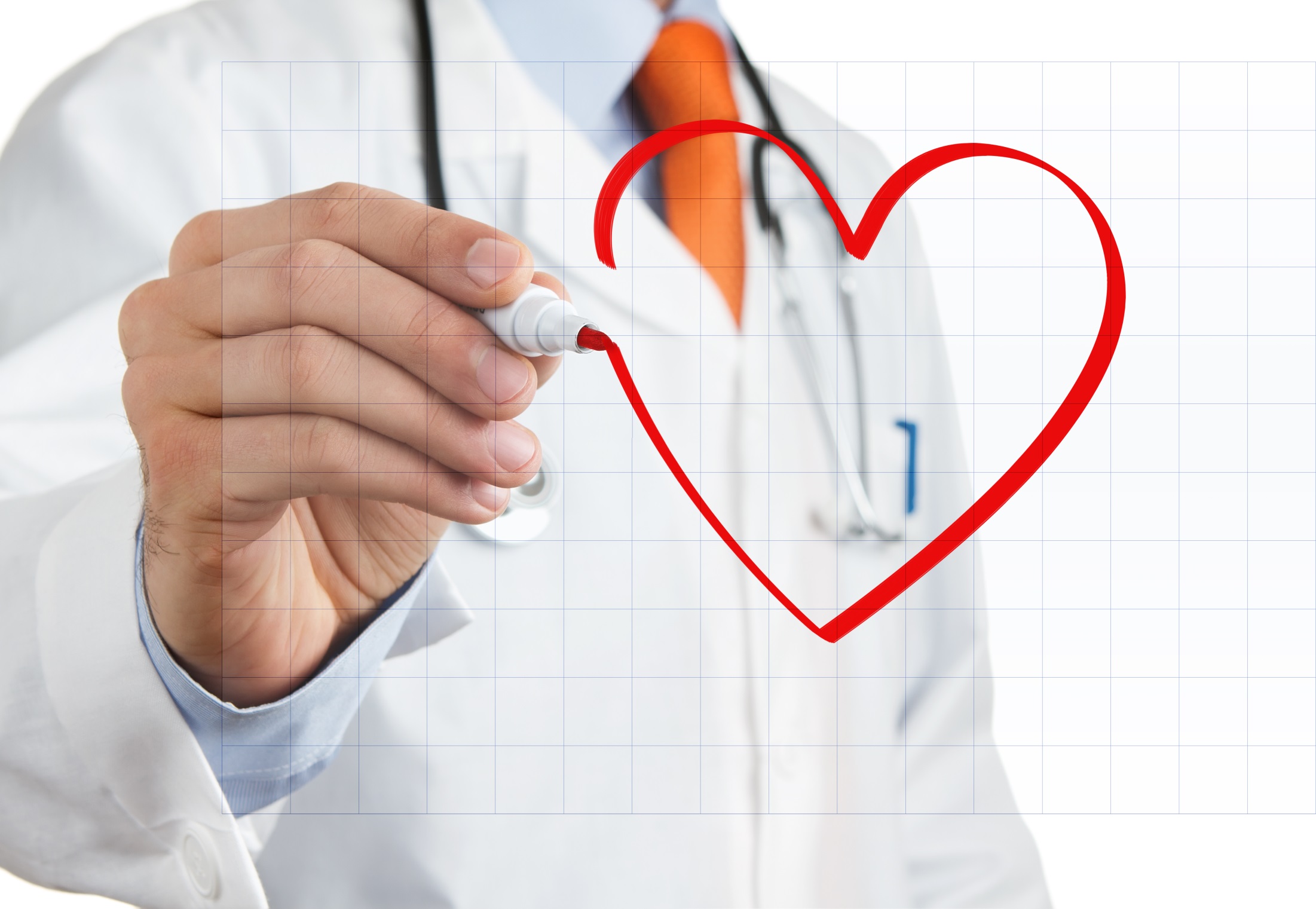 汇报完毕
Business report template poweroint
工作总结/年终总结/新年计划演讲